Prestamos lingüísticos
4° medio B y D 
Liceo República Argentina
¿Qué son los préstamos lingüísticos?
Un Préstamo Lingüístico es una palabra que se toma prestada de otro idioma por influencia cultural convirtiéndose en una palabra de uso cotidiano.

Nota: se denominan neologismos a préstamos lingüísticos de reciente incorporación en un idioma.
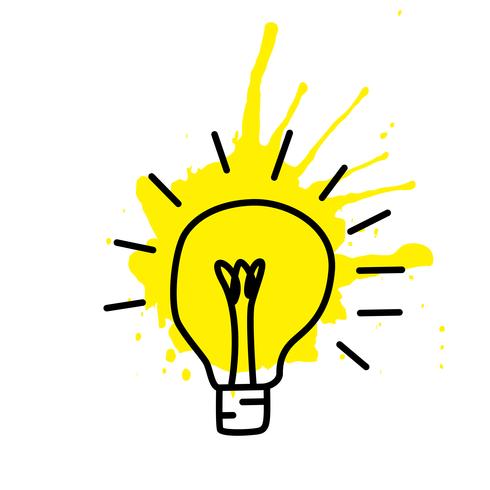 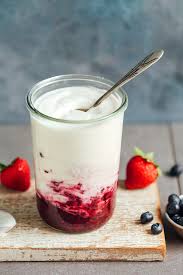 Tipos de prestamos lingüísticos
Según el nivel de adaptación:
1. Adaptados: se han adaptado al español y a sus reglas gramaticales:
boycott → boicot, boicotear, boicoteador...
yogourt → yogur
champagne → champán
2. No adaptados: es aquel extranjerismo que conserva su escritura y pronunciación original
Webcam
Bye
ballet
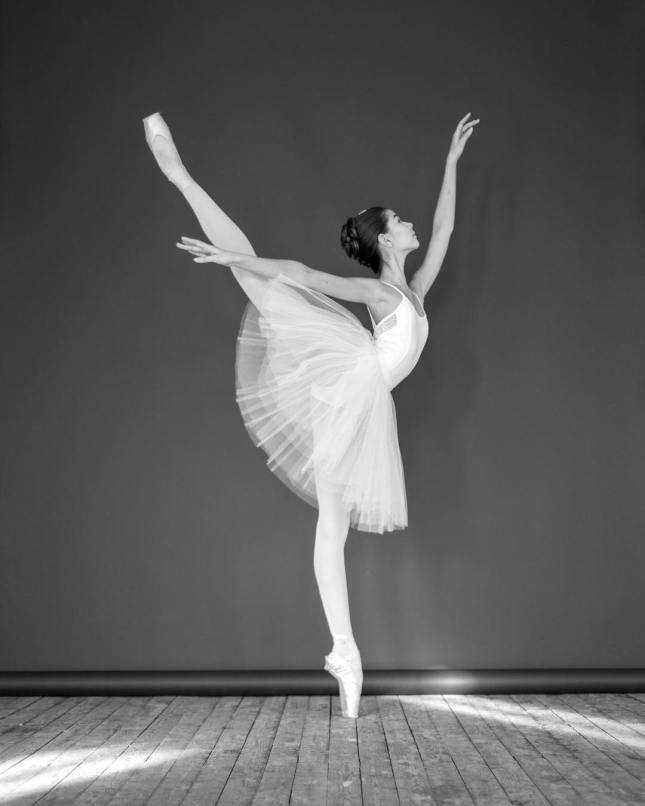 3. Xenismo: son extranjerismos no adaptados que no tienen sustituto en español
Software
Hardware
Burka
Lord
4. Calco Semántico: se incorpora el significado de una palabra o expresión extranjera traduciéndola
Happy hour → hora feliz
Iron curtain → telón de acero
Serial killer → asesino en serie
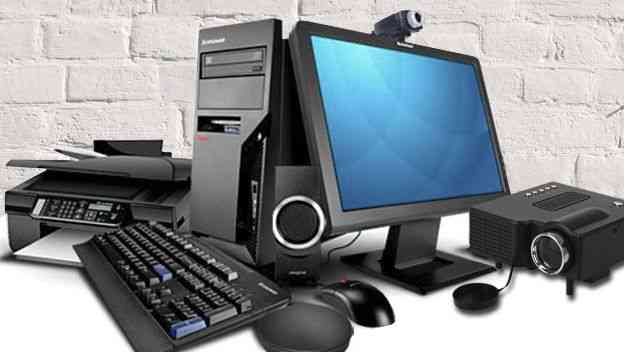 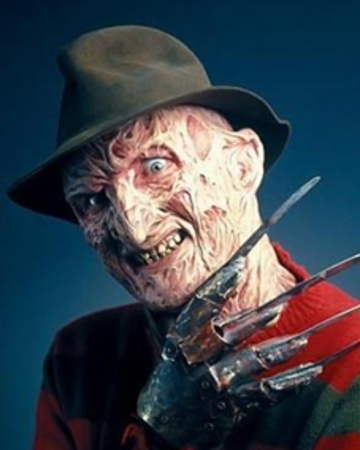 Según el origen
1. Americanismo: procede de los pueblos indígenas de América.
Canoa (del taíno) 
Cóndor (del quechua "cúntur")
Alpaca (del aimara "all-paka")
Choclo (del quechua "choccllo") 
Chocolate (del náhuatl)
Tomate (del náhuatl "tomatl")
Cacao (del náhuatl "cacáhua")
Coca (del quechua "kuka")Hamaca (del taíno)
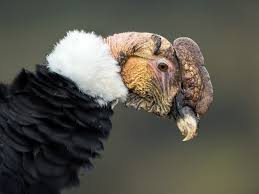 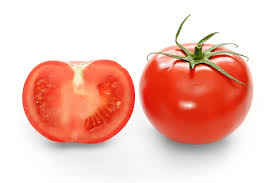 2. Galicismo: procede del francés
Amateur (aficionado)
Carné
Champiñón
Chef
Corsé

3. Anglicismo: procede del inglés
Aeróbic
Bar
Chequear
Flash
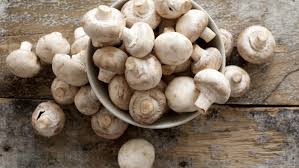 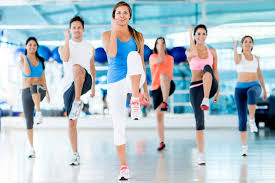 4. Germanismo: procede del alemán o de otras lenguas germánicas
Bigote
Blanco
Toalla
Rico
5. Helenismo: procede del griego
Academia
Eureka
Catarsis
6. Italianismo: procede del italiano
Capricho
Dueto
Espagueti
Piano
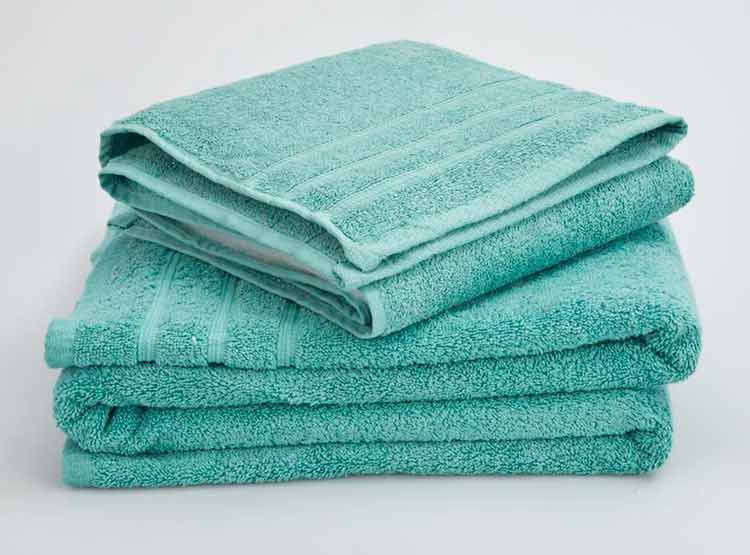 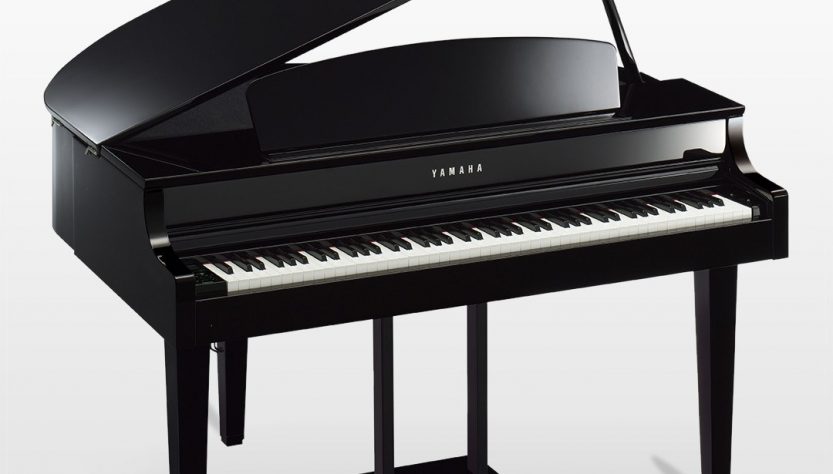